بارداري ايمن
مرضيه بخشنده كارشناس اداره سلامت مادران
روند مرگ مادر در طي بيست سال گذشته
مرگ نوک کوه یخی است که بزرگی ان مشخص نیست
علل مرگ و مير مادر بين سالهاي 85 تا 91
علل اصلاح شده مرگ و مير مادر بين سالهاي 85 تا 91
بررسی موارد مرگ سال 92
68% موارد مرگ مادر مراقبت پیش از بارداری نداشته اند.
73% موارد یک فاکتور در معرض خطر نیز داشته اند.
6% موارد مرگ، اعتیاد به مواد مخدر داشته اند.
44% از موارد مرگ مراقبت دوران بارداری را در زمان مناسب شروع نکرده اند.
40% موارد تعداد مراقبت مناسبی دریافت نکرده اند. 
16% موارد بارداریشان  ناخواسته بوده است.
خونريزي پس از زايمان
خونریزی زودرس پس از زایمان1
از دست دادن  حدود 500 سی سی و یا بیشتر از 500 سی سی خون طی24 ساعت پس از زایمان طبیعی 
از دست دادن بیش از 1000سی سی خون پس از عمل جراحی سزارین 
خونریزی دیررس پس از زایمان1, 2: 
به خونریزی بيش از معمول از کانال زایمانی از 24 ساعت تا 12 هفته پس از زایمان خونريزي ديررس اطلاق مي‌شود.
4 علت اصلي خونريزي پس از زايمان آتوني، احتباس جفت ، تروما و اختلال انعقادي است.
علل مستعد كننده خونريزي پس از زايمان در بارداري
چسبندگي غير طبيعي جفت،
ميزان از دست دادن خون در افراد مبتلا به چسبندگي غير طبيعي جفت، طي زايمان، سه تا پنج ليتر است و 90 درصد بيماران به انتقال خون نياز دارند.
وجود تیم چند تخصصی با اقدام برنامه‌ريزي شده (الکتیو) می‌تواند سبب کاهش خونریزی و جراحی مناسب و نهایتا کاهش موربیدیتی و مرگ و میر مادر و نوزاد و حفظ باروری گردد. 
مهمترين نكته تشخيص عارضه در طي بارداري است. تشخيص زود هنگام، فرصت كافي براي هماهنگي و حضور تيم چند تخصصي بر بالين زائو را فراهم مي‌كند.
چسبندگي غير طبيعي جفت
یکی از بخشهای مهم تشخیص، اخذ شرح حال بالینی است.  براي خانمی که سابقه خونریزی در هفته های اول بارداری داشته و در سونوگرافی تشخیص جفت سر راهی برای وی داده شده تشخيص چسبندگي جفت (آكرتا) محتمل است. معمولا خونریزی پس از سه ماهه اول تکرار نمي‌شود11. در بعضي موارد نيز خونریزی واژینال با يا بدون درد پس از هفته 20 ديده مي شود1. در این افراد بررسی های دقیق تر جفت بايد انجام شده و حتما احتمال چسبندگی های غیرعادی جفت مد نظر باشد.
جفت سرراهی جفتی است که در قسمت تحتانی و نزدیک دهانه رحم قرار می گیرد. سه فرم جفت سر راهی وجود دارد. جفت سرراهی کامل، نسبی و حاشيه‌اي. جفت سر راهی از علل مهم مستعدکننده چسبندگی جفت است.
جدول 6- عوامل مستعد كننده چسبندگي جفت
جفت سر راهي
سن بالا
افزايش تعداد زايمانها
جراحي قبلي رحم مانند برداشتن ناحيه كورنه در بارداري خارج رحم و هيستروتومي و سزارين قبلي، خصوصا به دلیل عدم نزول سر و ميومكتومي و ساكشن كورتاژ
از بين بردن آْندومتر (thermal ablation)
عفونتهاي پس از كورتاژ
سندرم آشرمن
ليوميومهاي ساب موكوزال
جفتهاي اکرتا ، اينكرتا و  پره كرتا تهدید کننده زندگی
نقص در لایه دسیدوا بازالیس سبب می شود لایه نیتاباخ اجازه نفوذ و عبور پرز های کوریونی را داده و بر اساس میزان نفوذ پرزها سه نوع چسبندگی غیرعادی جفت ایجاد شود.
اکرتا: وقتی که ویلی های کوریونیک تا سطح میومتر نفوذ کنند و جفت به سطح میومتر می چسبد. 
اینکرتا: پرزهای جفتی به میومتر تهاجم پیدا کرده است.
پرکرتا: پرزهای جفتی علاوه بر اینکه از میومتر عبور کرده، از سروز رحم هم گذر نموده و به ارگانهاي مجاور مثل مثانه و امنتوم نفوذ می کند.
تشخیص چسبندگي جفت 
سونوگرافي هدفمند در هفته‌هاي 16 تا 18 بارداري
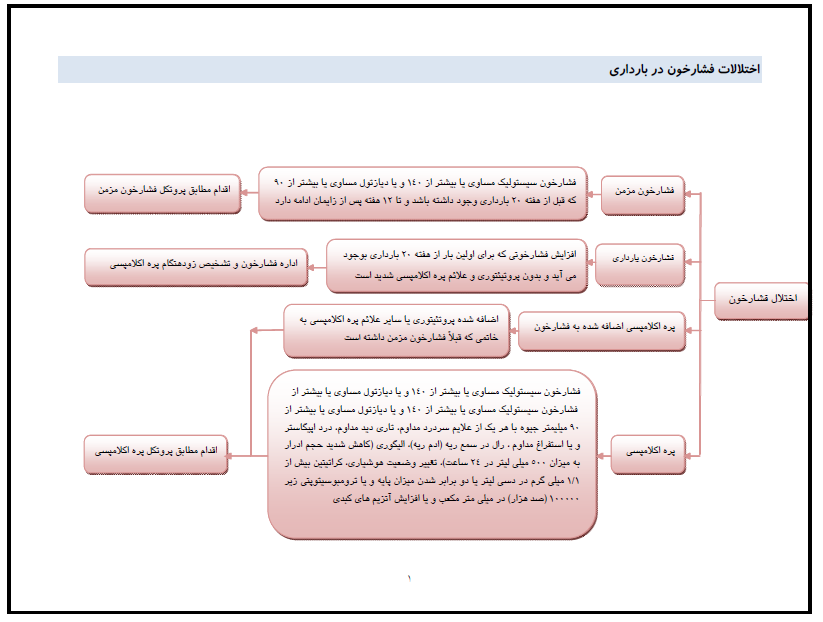 فشارخون در بارداري
فشارخون مزمن: فشارخون سيستوليك مساوي يا بيشتر از 140 و يا دياستول مساوي يا بيشتر از 90 كه قبل از هفته 20 بارداري وجود داشته باشد و تا 12 هفته پس از زايمان ادامه دارد.
فشارخون بارداري: افزايش فشارخوني كه براي اولين بار از هفته 20 بارداري بوجود مي آيد و بدون پروتيئنوري و علائم پره اكلامپسي شديد است. 

پره اكلامپسي خفيف: 
فشار خون سيستوليك مساوي يا بيشتر از 140 و كمتر از 160 و يا ديازتول مساوي يا بيشتر از 90 ميلي متر جيوه و كمتر از 110 ميلي متر جيوه ، در دو نوبت به فاصله حداقل 6- 4 ساعت به همراه پروتئينوري 1+ (3/0 گرم در يك نمونه تصادفي ادرار) پره اكلامپسي خفيف است .
فشارخون در بارداري
پره اكلامپسي شديد: 
فشارخون سيستوليك مساوي يا بيشتر از160 ميلي متر جيوه و يا ديازتول مساوي يا بيشتر از 110 ميلي متر جيوه، همراه با پروتئينوري يا فشارخون سيستوليك مساوي يا بيشتر از160 ميلي متر جيوه و يا ديازتول مساوي يا بيشتر از 110 ميلي متر جيوه به همراه هر يك از علايم سردرد مداوم، تاري ديد مداوم، درد اپيگاستر و يا استفراغ مداوم ، رال در سمع ريه (ادم ريه)، اليگوري (كاهش شديد حجم ادرار به ميزان 500 ميلي ليتر در 24 ساعت)، تغيير وضعيت هوشياري، كراتينين بيش از 1/1 ميلي گرم در دسي ليتر يا دو برابر شدن آن از سطح پايه، ترومبوسيتوپني زير 100000 (صد هزار) در ميلي متر مكعب و يا افزايش آنزيم هاي كبدي يا بيلي روبين پره اكلامپسي شديد است. 
اكلامپسي: اضافه شدن تشنج به علايم پره اكلامپسي، اكلامپسي است.
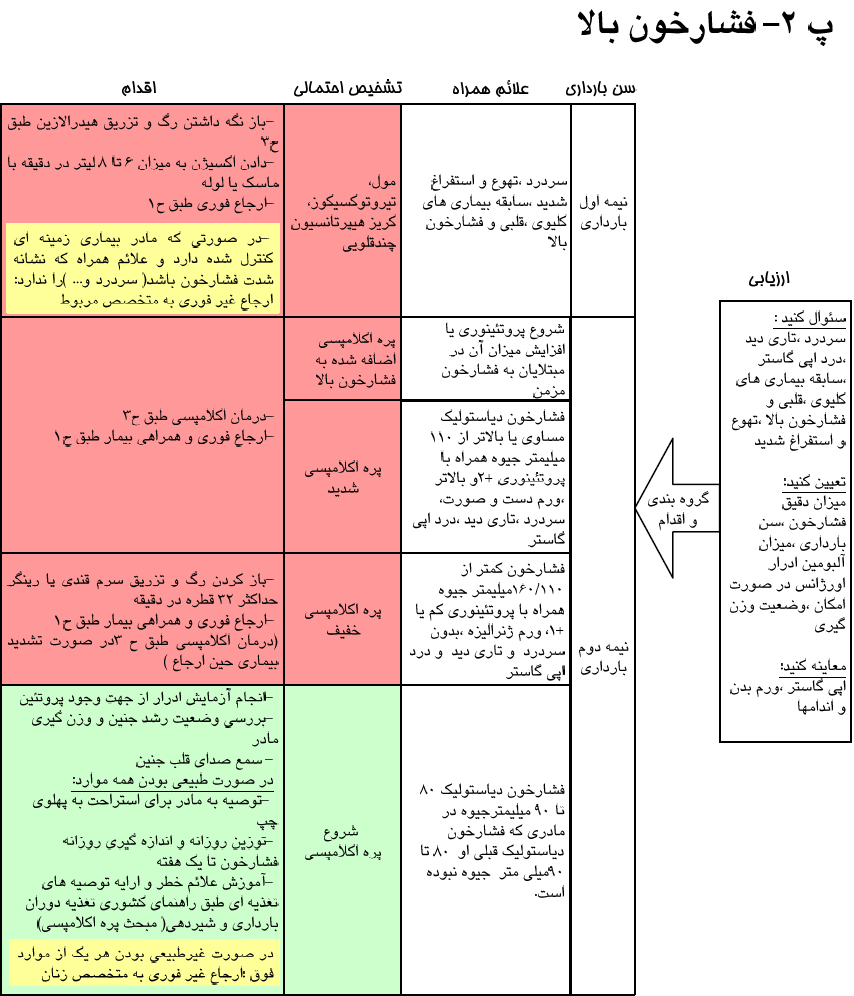 عفونت در بارداري
تب در دوران بارداري مي‌تواند به دليل ابتلا خانم باردار به عفونتهاي مختلف ايجاد گردد و مادر و جنين را تحت تاثير قرار دهد. در موارديكه عفونت به ساير قسمتهاي بدن و به صورت گسترده سرايت يابد سپسيس ناميده شده و مي‌تواند مهلك باشد1. افزايش درجه حرارت به ميزان 38 درجه دال بر عفونت است1. پاسخ سيستميك به عفونت همراه با يك يا دو علامت از علايم زير Sepsis ناميده مي شود2:


 
نبض بيش از 90 ضربان در دقيقه، 
تنفس بيش از 20 در دقيقه و يا PCo2  كمتر از 4.3Kpa)  ) ،
WBC بيش از12000 در سي سي.
نارسايي ارگان و يا كاهش جريان خوني بافتي سپسيس شديد، و تداوم كاهش جريان خون بافتي عليرغم مايع درماني شوك سپتيك ناميده مي‌شود2.
عوامل خطر سپسيس در دوران بارداري
چاقي
اختلال تحمل گلوكز و ديابت
ضعف سيستم ايمني و مصرف داروهاي ايمنوساپرسيو
ترشحات واژن
سابقه عفونت دستگاه تناسلي نظير سوزاك،  کلاميديا و ساير عفونت هاي واژن
آمنيوسنتز و ساير اقدامات تهاجمي نظير سركلاژ سرويكس
عفونت هاي دستگاه ادراري. 
کم خوني و سوء تغذيه
پارگي طولاني مدت كيسه آب
10.     افراد مستعد ابتلا به عفونت استرپتوكوكي گروه A هستند7: 8
سابقه ابتلا به عفونت استرپتوكوكي گروه A در فرد يا خانواده او 
افرادي با شركاي جنسي متعدد
رابطه جنسي دهاني
رابطه جنسي متعدد و يا تازه
استفاده از تامپون وا‍‍ژينال
عدم شستشوي دستها
سن كمتر از 20 سال
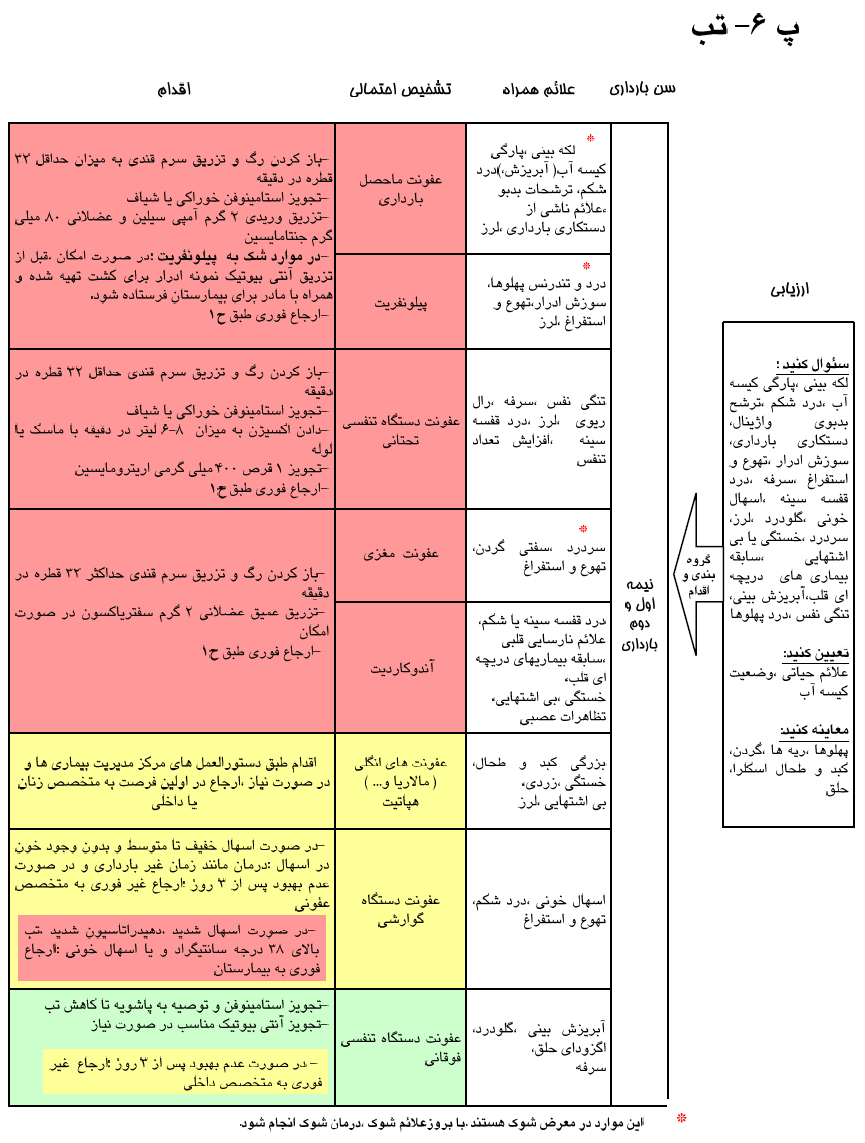 مراقبتهاي پس از زايمان
مراقبتهايي كه از يك ساعت پس از زايمان آغاز مي‌شود و تا 6 تا 8 هفته پس از آن ادامه مي‌يابد مشمول مراقبت روتين  پس از زايمان مي‌گردد. بر اساس تعريف سازمان بهداشت جهاني اين مراقبتها شامل سه مراقبت اصلي است  1.
مراقبت بلافاصله يا فوري (Immediately) پس از زايمان كه از يكساعت پس از زايمان آغاز و تا 24 ساعت پس از آن ادامه مي‌يابد. اين مراقبت معمولا در بيمارستان انجام مي‌شود. روز 1تا 3
مراقبت مرحله زودرس (early) پس از زايمان كه در فاصله روز دوم تا هفتم پس از زايمان تداوم مي‌يابد. 10 تا 15
مراقبت مرحله ديررس (Late) كه از روز هشتم پس از زايمان آغاز شده و تا 8-6 هفته پس از زايمان ادامه مي‌يابد. 42 تا 60
علايم هشدار پس از زايمان4
افزايش درجه حرارت و بروز تب و لرز
افزايش ميزان خونريزي
تغيير ميزان درد ، ميزان  و بوي ترشحات وا‍ژينال
سردرد و  تاري ديد 
تهوع و استفراغ 
درد شديد شكم
علايم قلبي- ريوي (تنگي نفس، تپش قلب و درد قفسه سينه)
درد و تورم اندام تحتاني
مشكل در دفع ادرار و مدفوع
احتقان پستان، ماستيت و آبسه پستان
مشكلات روحي و علايم افسردگي
مراقبت مرحله زودرس
در صورت تداوم بستري مادر مراقبت اين مرحله در بيمارستان  انجام مي‌شود. علاوه بر كنترل علايم حياتي زائو، ميزان و شدت خونريزي و نيز علايم عفونت و مشکلات احتمالي مربوط به دفع ادرار و مدفوع  جستجو مي شود. مراقبت اين مرحله تا يك هفته پس از ترخيص و حداكثر تا پايان هفته دوم بايد انجام شود.
قرص آهن، مولتي ويتامين تا سه ماه و  تجويز كلسيم+D  تا پايان شيردهي، تحرك بدني ، بررسي وجود اختلالات روحي و افسردگي، تاكيد بر تغذيه انحصاري با شير مادر و پيشگيري و تنظيم خانواده به مادر توصيه شود.
ترومبوآمبولي
به تمام مادران در هنگام بارداري و پس از زايمان بايد در مورد علائم      DVT(درد، تورم، حساسيت در لمس، اختلاف در قطر ساقها و رانها و قرمزي)، تحرك زودهنگام و نوشيدن زياد مايعات  توصيه نمود.
تمام مادران بستري، بايد در مورد انجام حركات و تمرينات (Exercises) ساده اي كه موجب افزايش جريان خون در اندامهاي تحتاني مي شود تشويق شوند.
تمام زنان بايد از نظر وجود عوامل خطر ترومبوآمبولي پيش از بارداري، طي بارداري (ترجيحا اولين ويزيت) و در هر بار پذيرش در بيمارستان بررسي شوند و در صورت نياز اقدامات لازم براي آنها انجام شود.
ارزيابي ترومبوآمبولي
ارزيابي ترومبوآمبولي
خطر زياد
سابقه ترومبوآمبولي وريدي( VTE) 
دريافت پروفيلاكسي قبل از بارداري
خطر متوسط
وجود دويا سه عامل خطر كه در جدول ذكر شده است.
سزارين اورژانس
خطر كم
وجود يك يا دو عامل خطر
بي خطر
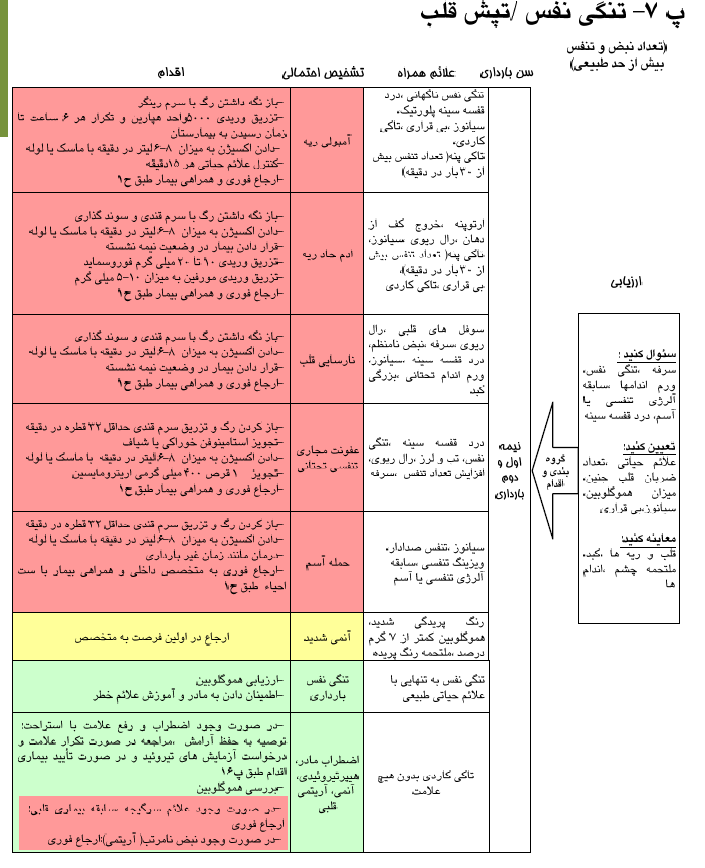